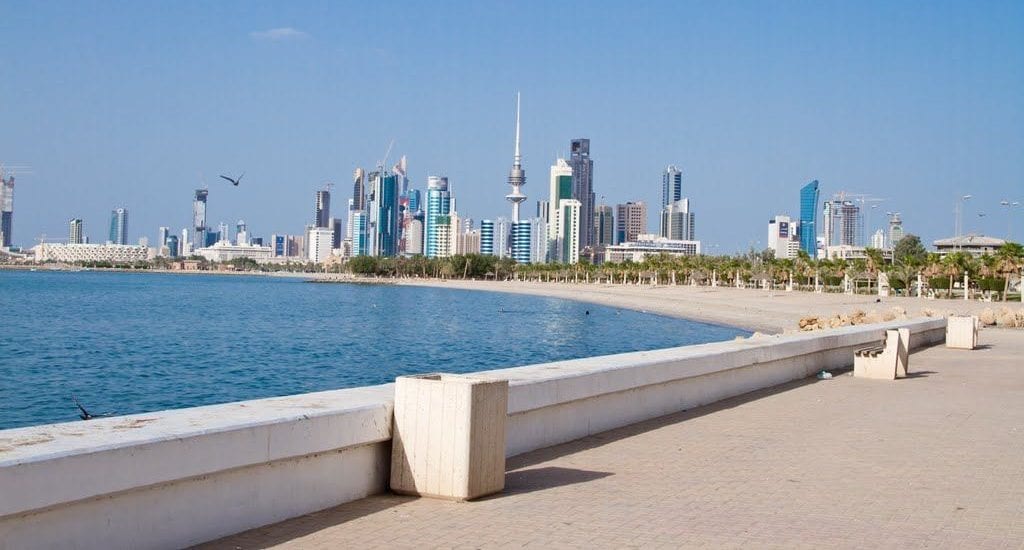 المحافظة على مرافق و خدمات بلادي
الاسم
بعض المرافق
 العامة 
في بلادي
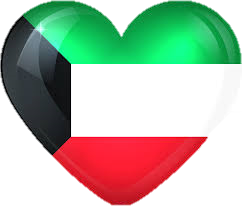 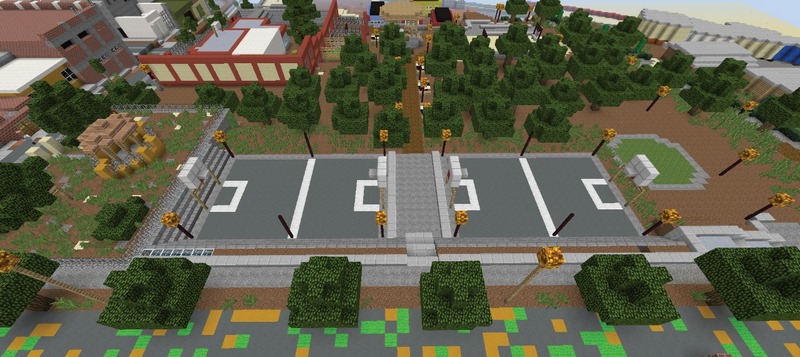 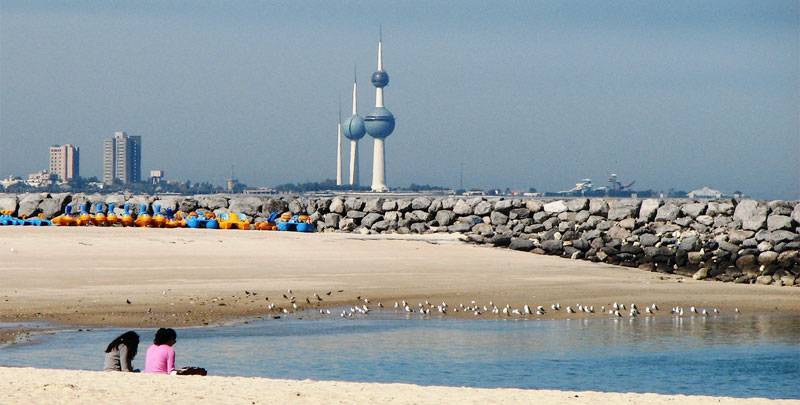 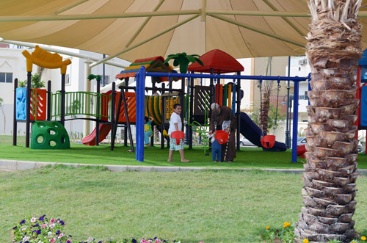 إن من واجبنا الديني و الوطني أن نحافظ على المرافق 
التي تقدم الخدمات حتى تدوم و تستمر تلك الخدمات 
و حتى تحقق المنفعة المطلوبة من هذه الممتلكات و المرافق العامة
لذلك يجب حمايتها و الحفاظ عليها فهي مسؤولية تقع على 
عاتق كل فرد من أفراد هذه الدولة و أي ضرر قد يحدث لهذه
 المرافق و الممتلكات ويؤثر سلبا على راحتنا
 و حياتنا الكريمة
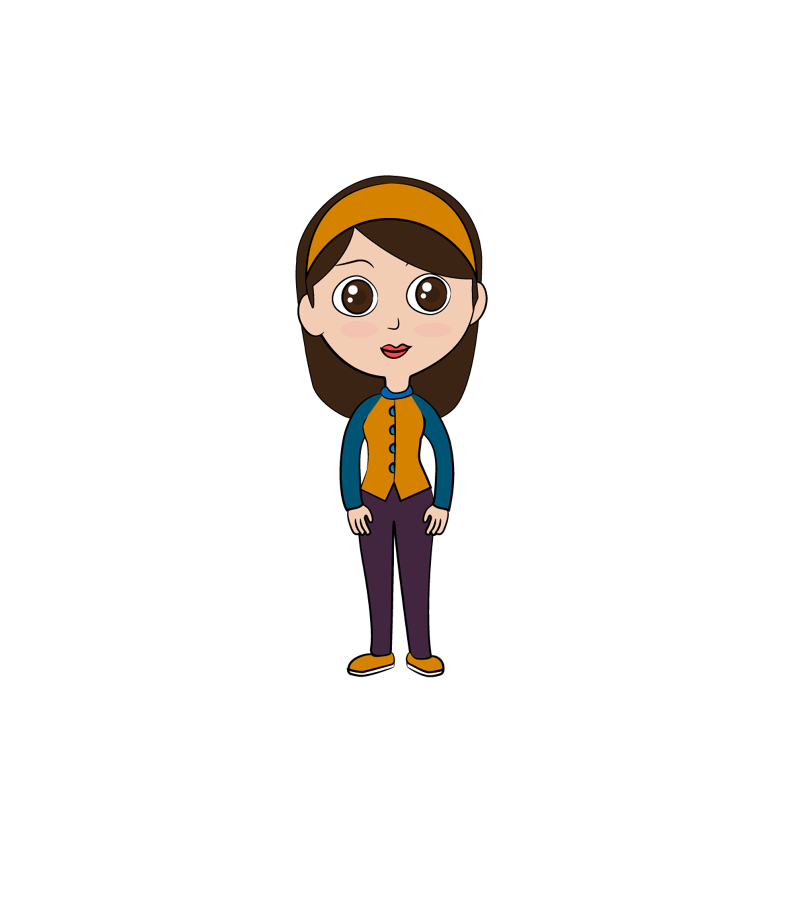 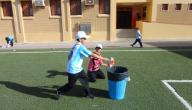 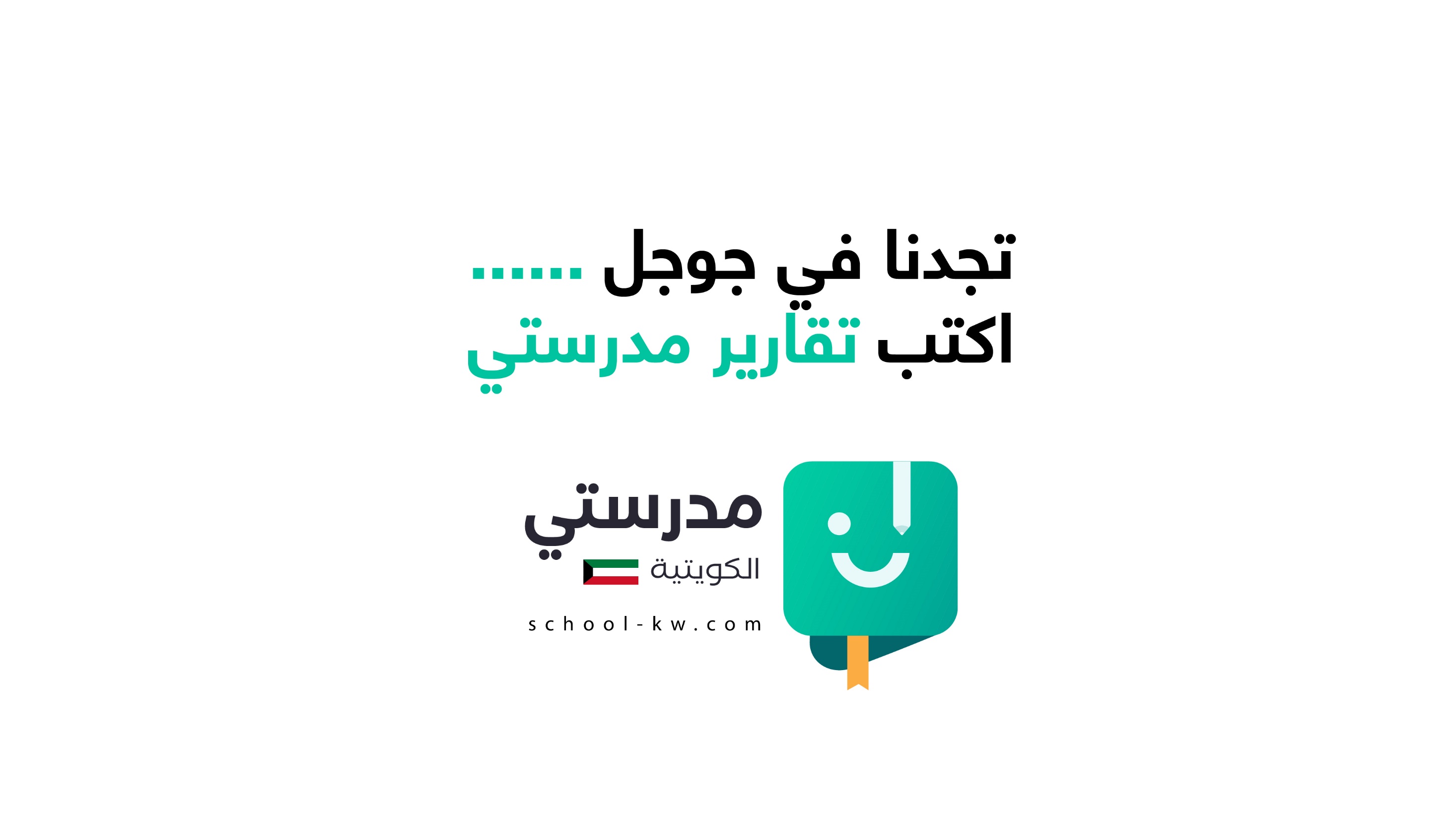